Patterns of Dating Violence
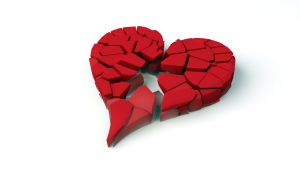 Cycle of Violence
Phase 1:  Tension Building
Relationship starts to get tense
More arguing and yelling
False accusations are made
Victim is made to feel 
  like they can do nothing right
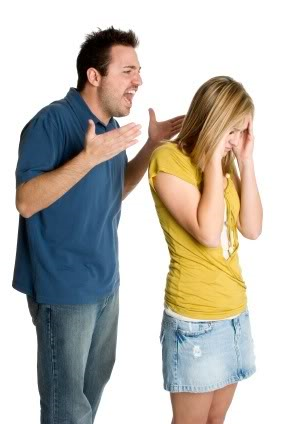 Phase 2:  Explosion
Abuse occurs at this stage
Abuse may be physical, emotional/verbal, sexual or digital
Threats to hurt loved ones may also occur
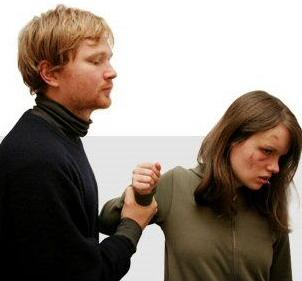 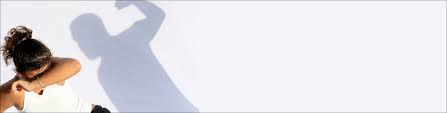 Phase 3:  Honeymoon
Abuser apologizes and promises that it’ll never happen again
Abuser says “I love you”
Abuser buys special gifts like flowers or jewelry to make up for what happened
Accuses the victim of causing the abuse
Places blame on someone or 
   something else
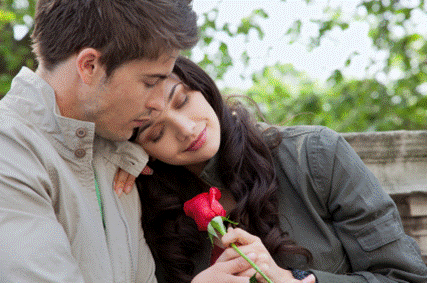 Cycle of Violence
The cycle will get worse…
Abuse will occur more frequently and become more intense/ violent each time
The period of time between the phases will become shorter
Dating violence is not a one time thing…it will happen again
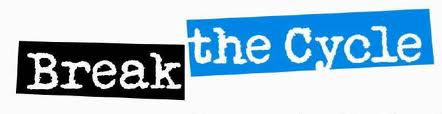